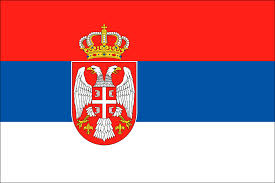 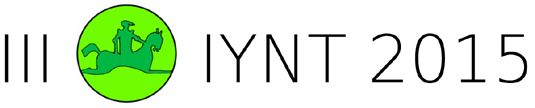 International Young  Naturalists’ Tournament
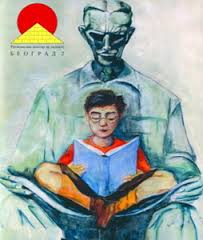 21. Level
Serbian team          
                                Regional Center For Talented Youth 
						         Belgrade II
Problem 21: Level
A red dot is marked on a wall in your Science Fight room. Put a blue dot on another wall at exactly same horizontal level
Horizontal plane
Horizontal plane, also known as the axial plane is an imarigary plane that devides the body into superior and inferior parts.
Materials
Wooden Planks
Rope
Ductape
Rulers
Experiment
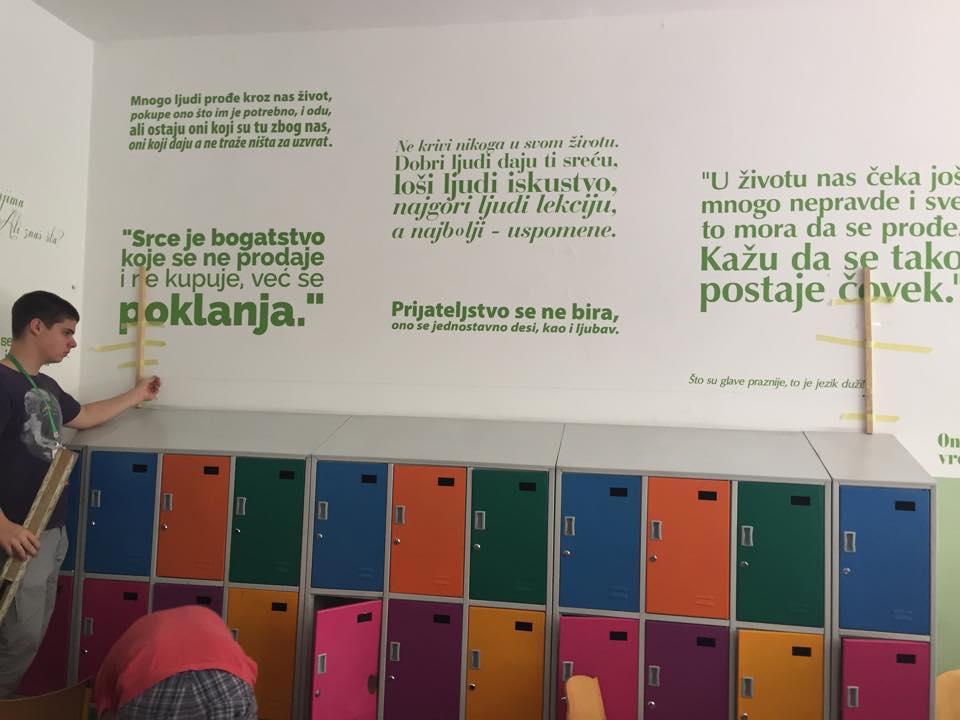 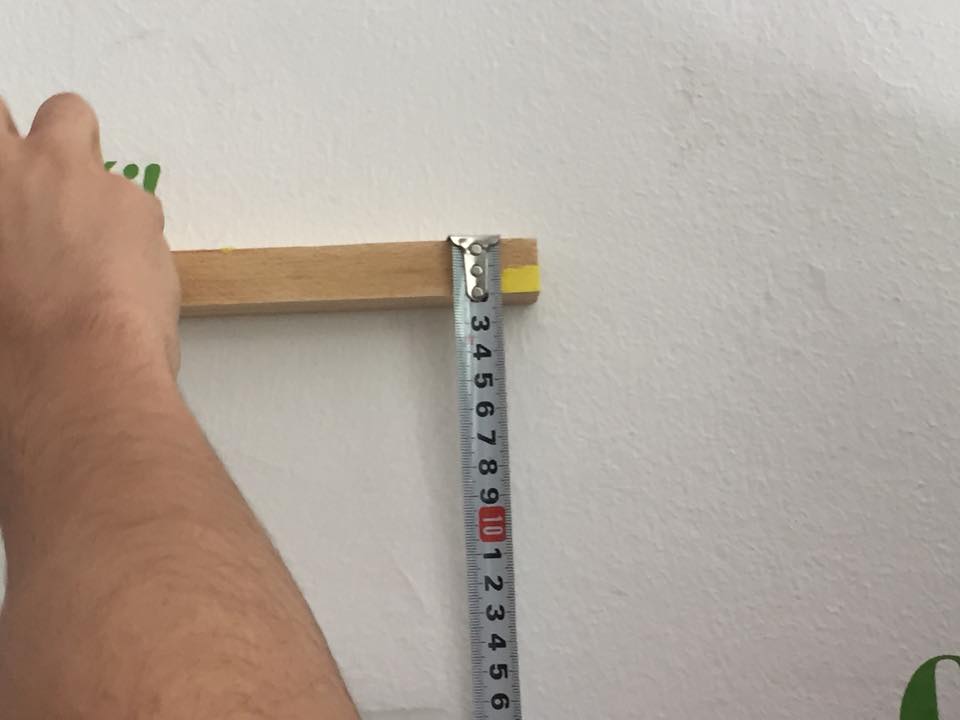 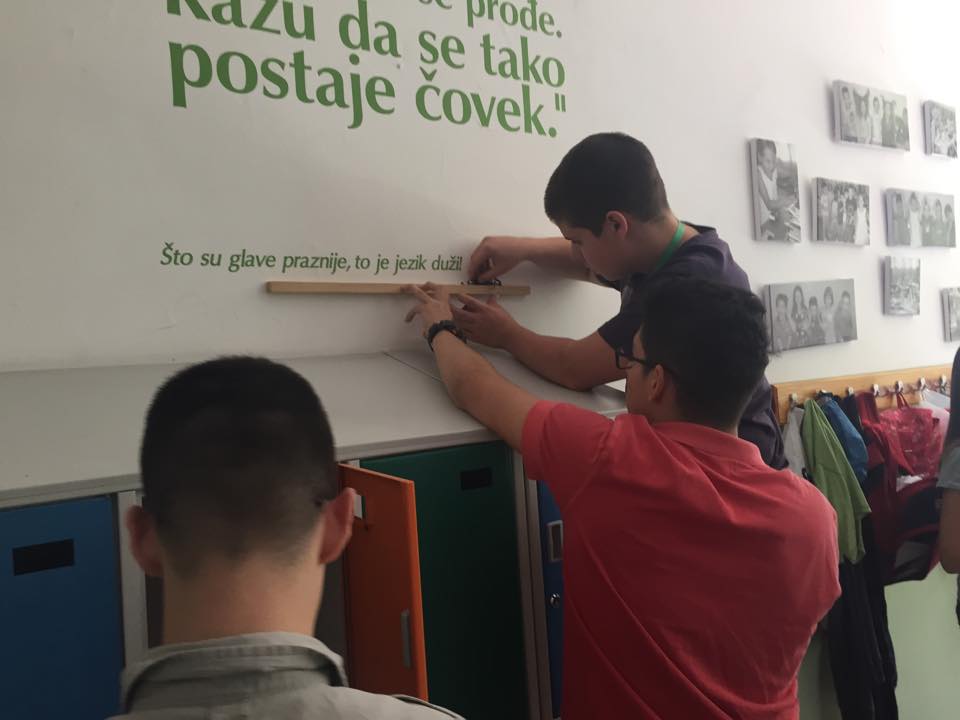 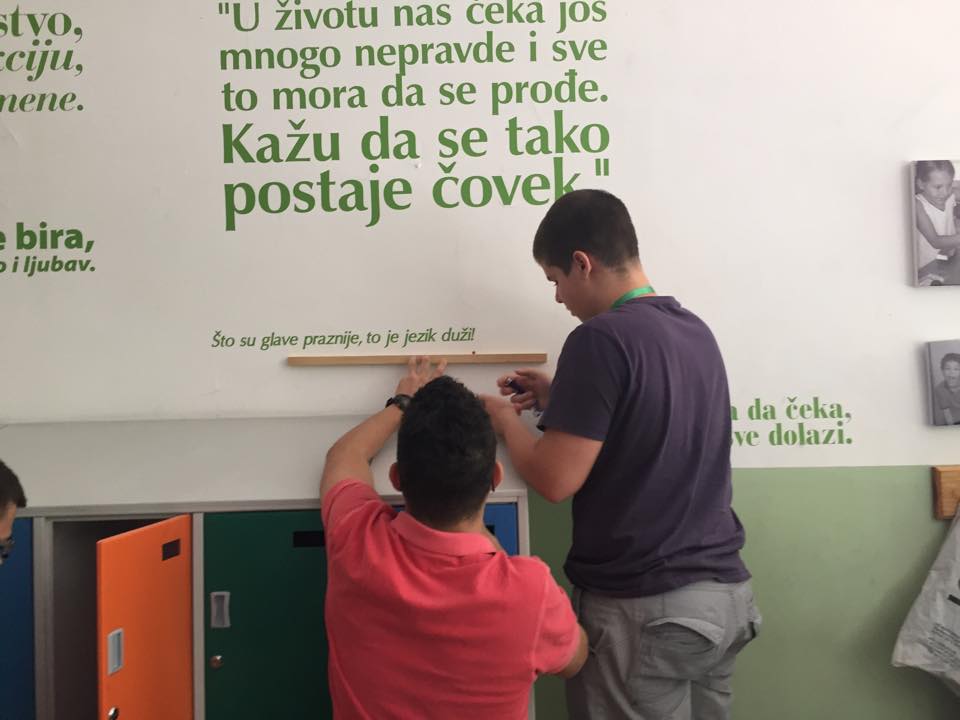 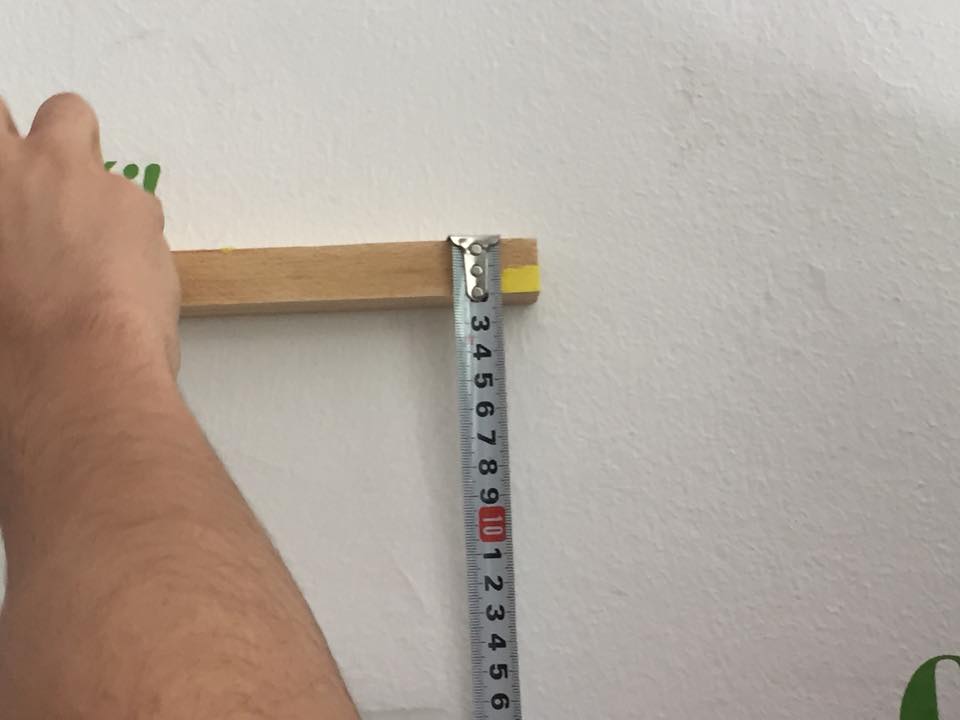 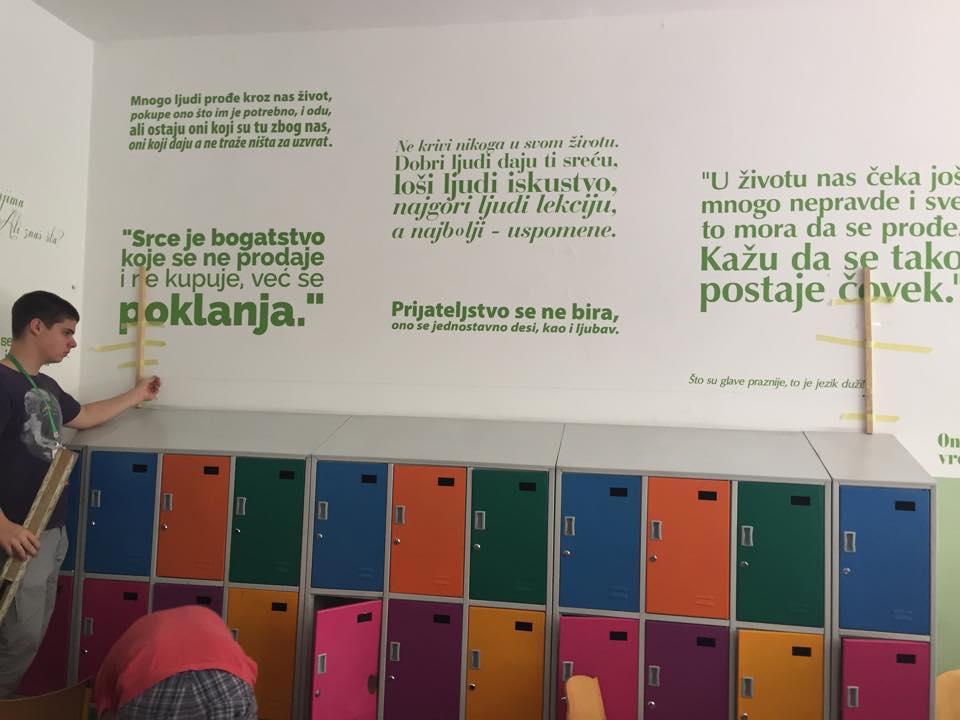 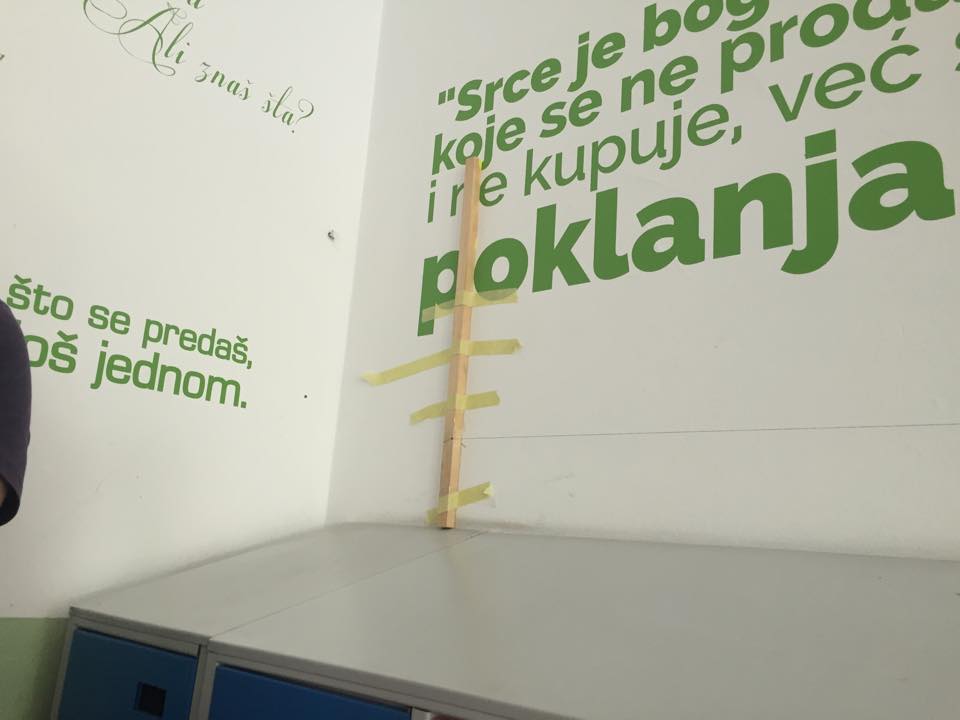 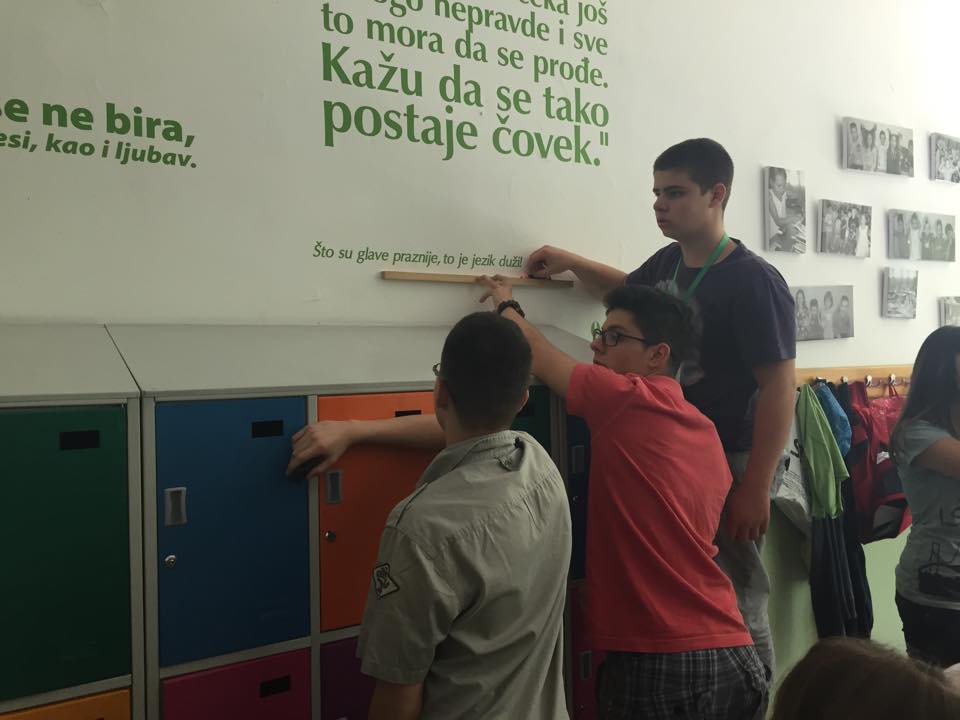 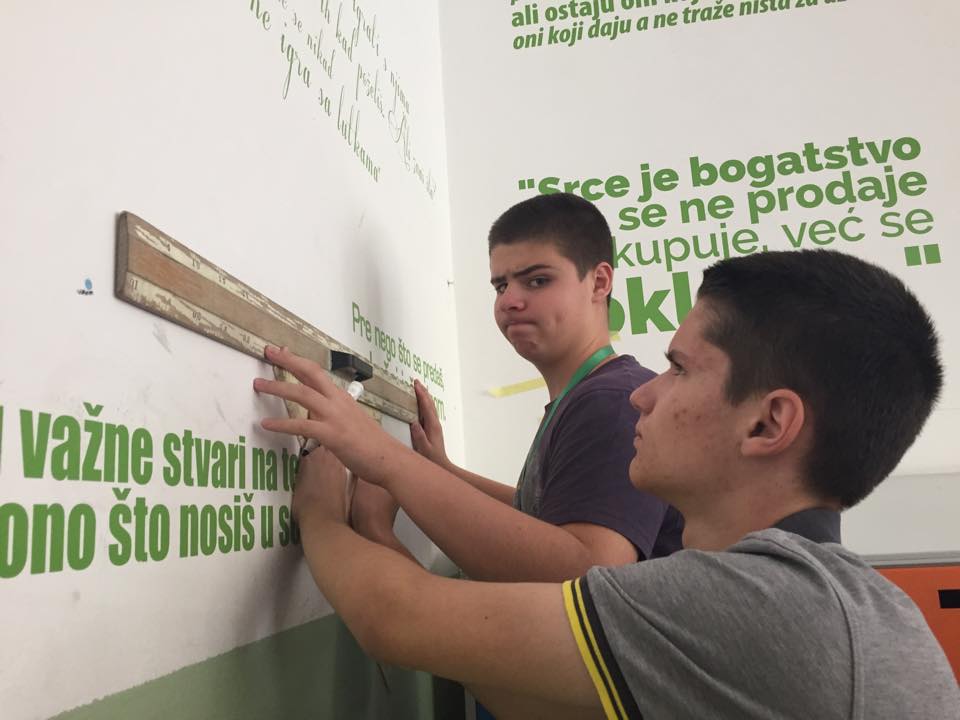 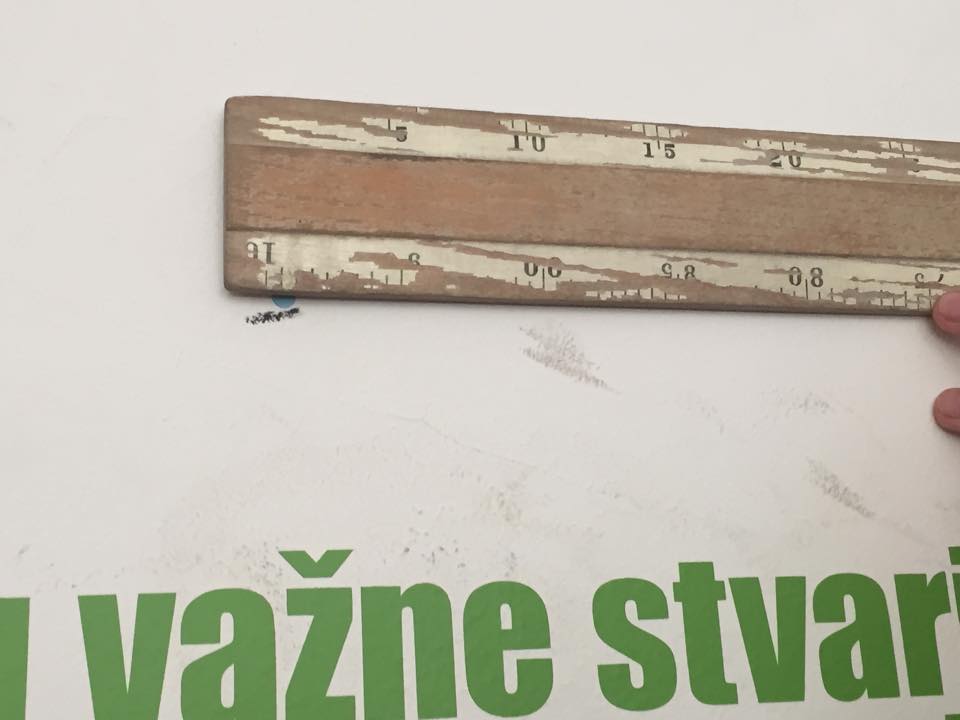 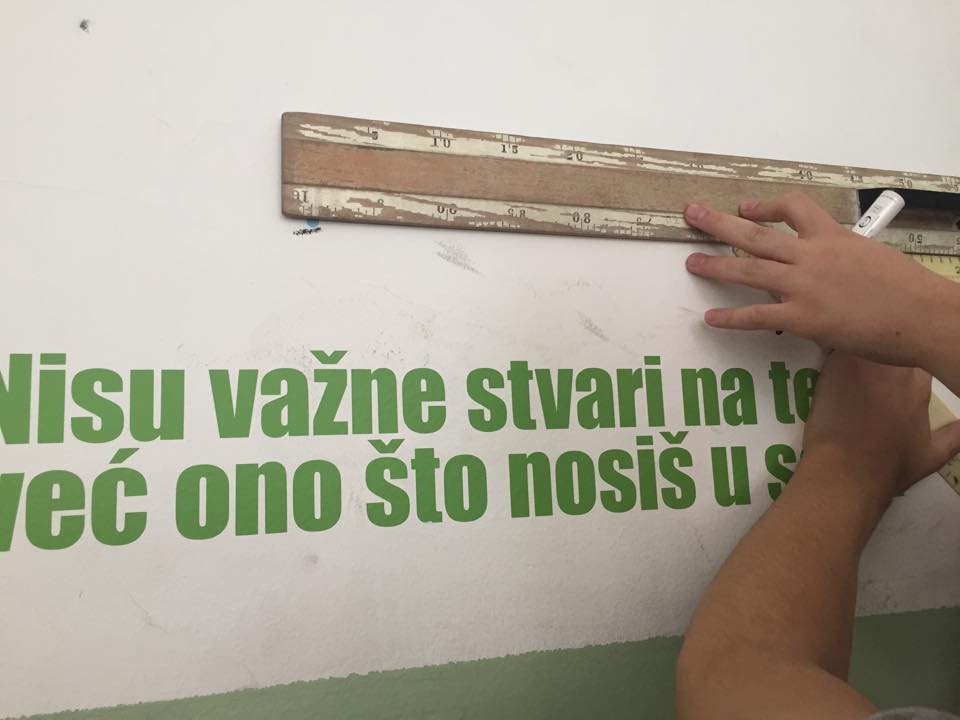 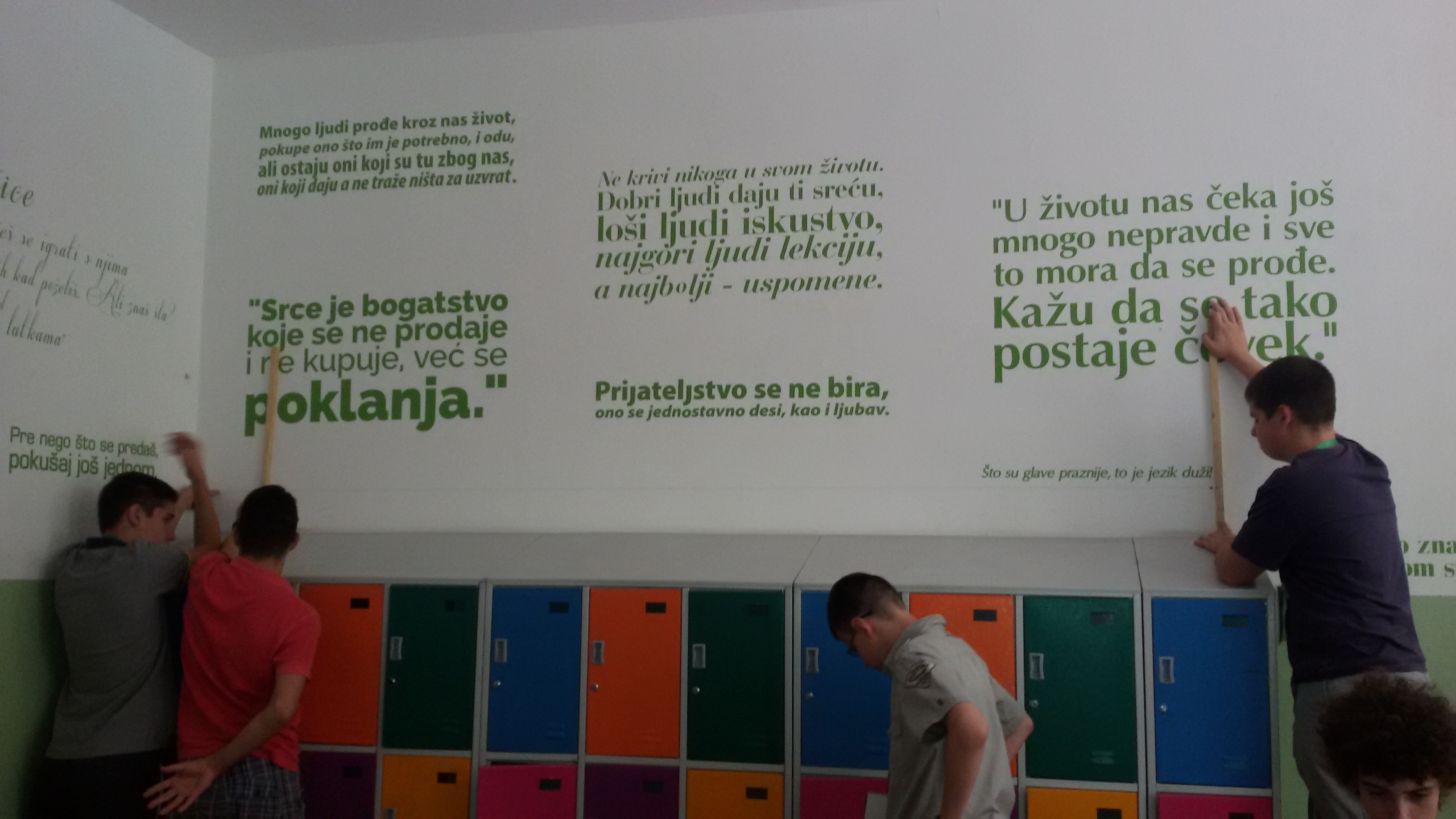 Thank you for your attention